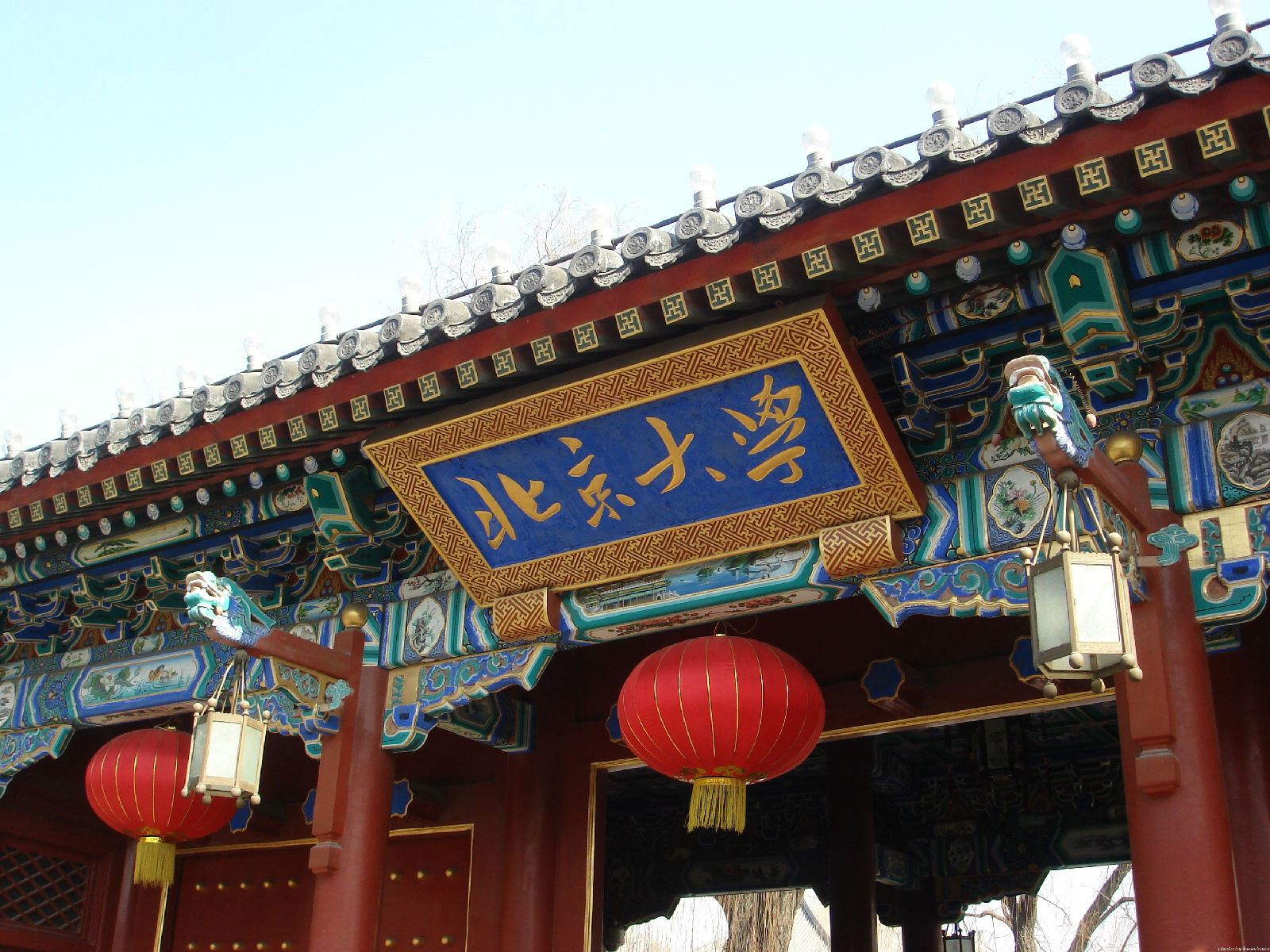 Ballistic Injection and Acceleration of Positrons in the Bubble Regime
Z. Y. Xu1, C. F. Xiao1, H. Y. Lu1,2,*
R. H. Hu1, J. Q. Yu1, Z. Gong1, Y. R. Shou1, J. X. Liu1, C. Z. Xie1,  S. Y. Chen
C. E. Chen1, and X. Q. Yan1,2

1SKL of Nuclear Physics and Technology, Peking University, China
2Collaborative Innovation Center of Extreme Optics, Shanxi University, China
Collaborators:
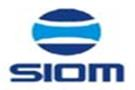 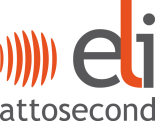 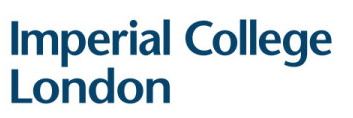 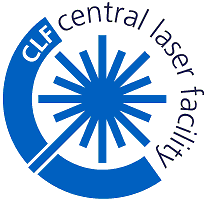 P. P. Rajeev 
D. Neely
Ruxin Li
N. Hafz
Z. Najmudin
LPAW2019 2019.5.9
Background – Concept of LEA
LWFA:
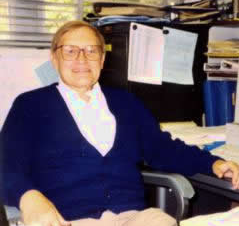 Theoretical Works:
Tajima, T. & Dawson, J. M. PRL 43, 267 (1979).
Rosenzweig, J. B. et al., PRA 44, R6189 (1991).
Pukhov, A. et al., PPCF 46, B179 (2004).
Lu, W. et al., PRL 96, 165002 (2006).
Huang, C. et al., PRL 99, 255001 (2007).
Tzoufras, M. et al., PRL 101, 145002 (2008).
...... ......
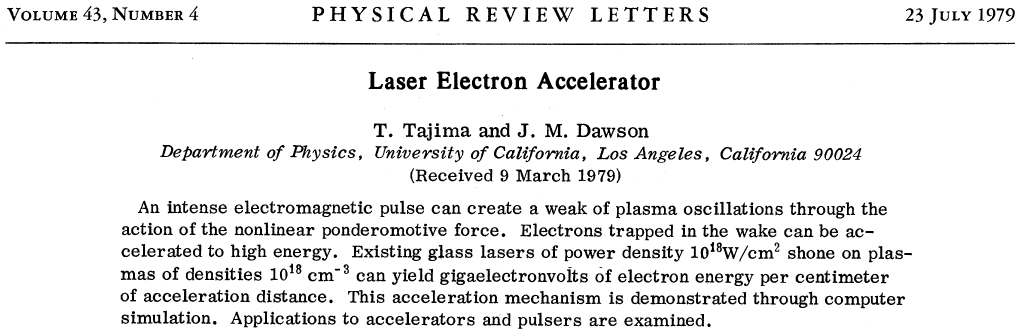 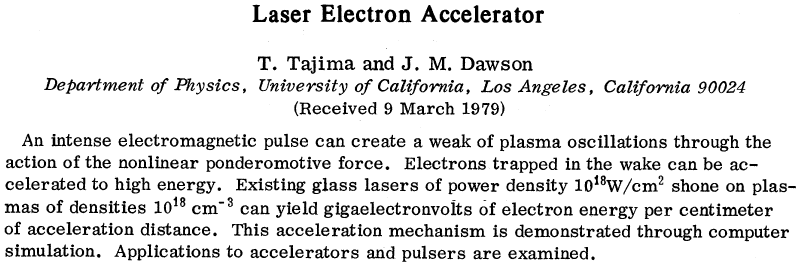 John M Dawson (1930-2001)
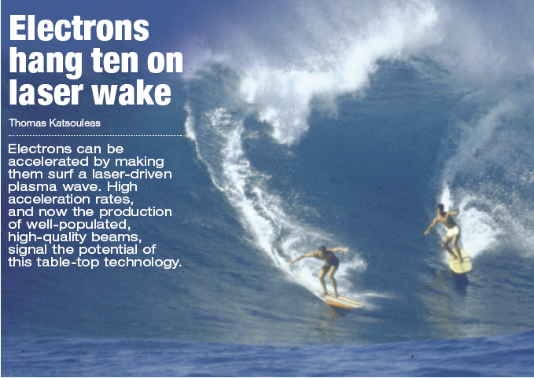 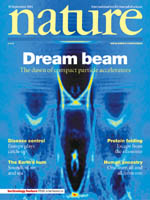 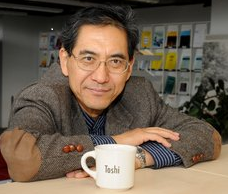 Experimental Works：
Malka, V. et al., Science 298, 1596 (2002).
“Dream beam”:
Mangles, S. P. D. et al., Nature 431, 535 (2004).
Geddes, C. G. R. et al., Nature 431, 538 (2004).
Faure, J. et al., Nature 431, 541 (2004).
Capillary discharge waveguides:
Leemans, W. P. et al., Nat. Phys. 2, 696 (2006).
Kameshima, T. et al., APE 1, 066001 (2008)
Lu, H. et al.,  APL 99, 091502 (2011).
Leemans, W. P. et al., PRL 113, 245002 (2014).
Gonsalves, A. J. et al., PRL 122, 084801 (2019).
Faure, J. et al., Nature 444, 737 (2006).
Hafz, N. et al., Nat. Phys. 2, 571 (2008).
Kneip, S. et al., PRL 103, 035002 (2009).
Clayton, C. E. et al., PRL 105, 105003 (2010).
Liu, J. S. et al., PRL 107, 035001 (2011).
Wang, X. M. et al., Nat. Commun. 4, 1988 (2013).
...... ......
Toshiki  Tajima
Maximum wakefield:
Emax [V/cm] = 0.96 ne1/2 [cm-3]     
e.g. ne = 1018 cm-3, Emax ~ 1GV/cm
Conventional Accelerator:
Emax ~ 1 MV/cm
LBNL achievement:
85 MeV by gas jet in 2004
1 GeV by 3.3-cm capillary in 2006
4.2 GeV by 9-cm capillary in 2014
7.8 GeV by 20-cm capillary in 2019
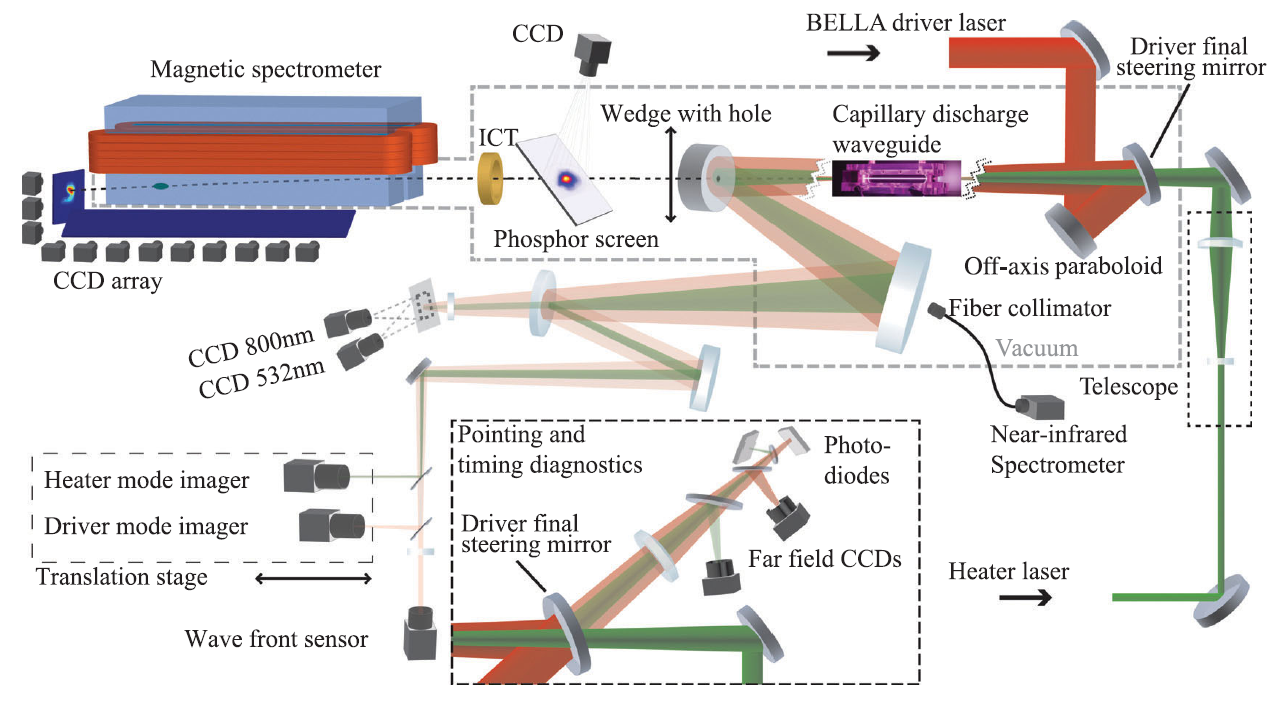 Challenges for Positron Injection In LWFA
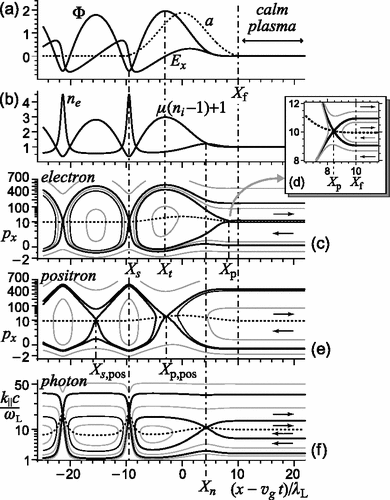 Positrons needs to be externally provided or created by laser-plasma interaction;
The wakefield electrostatic force and the laser ponderomotive force both repel positrons.
Different orbits for positrons than electrons.
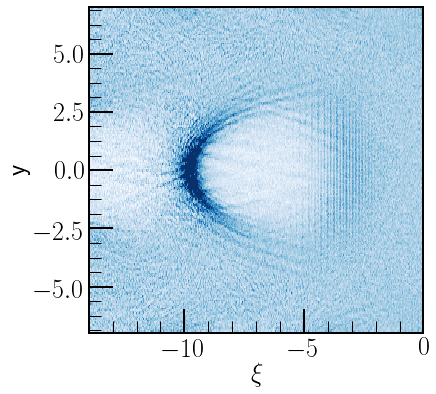 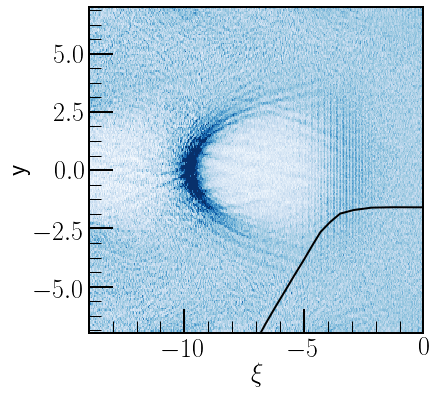 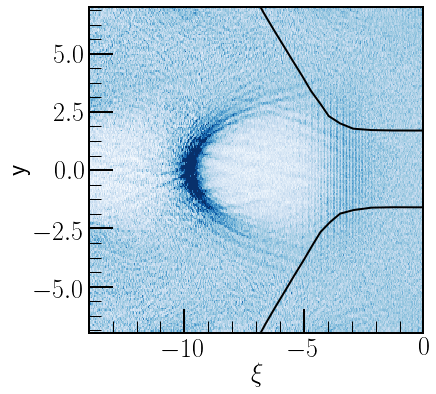 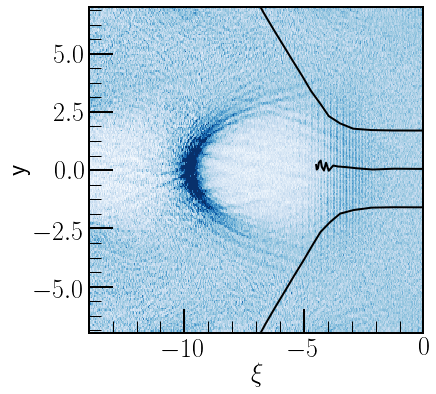 (c)
(b)
(a)
Esirkepov, T. et al. Phys. Rev. Lett. 96, 014803 (2006).
PWFA of Positrons
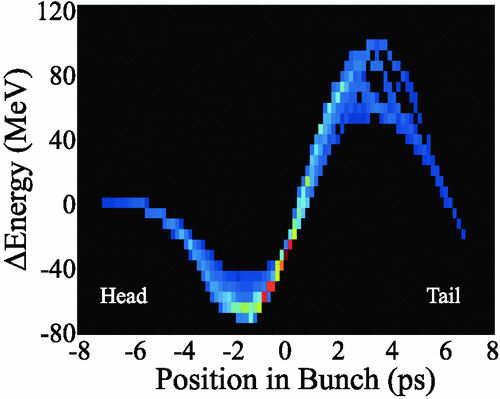 SLAC experiments: 
28.5GeV positron beam, 79MeV energy gain (2003);
20.35GeV positron beam, 3-10GeV energy gain (2015).
Positron acceleration in the second cycle of bubble.
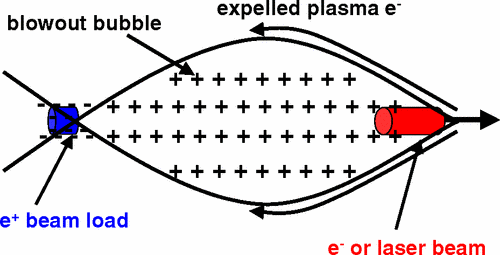 Blue, B. E. et al.  Phys. Rev. Lett. 90, 214801 (2003).
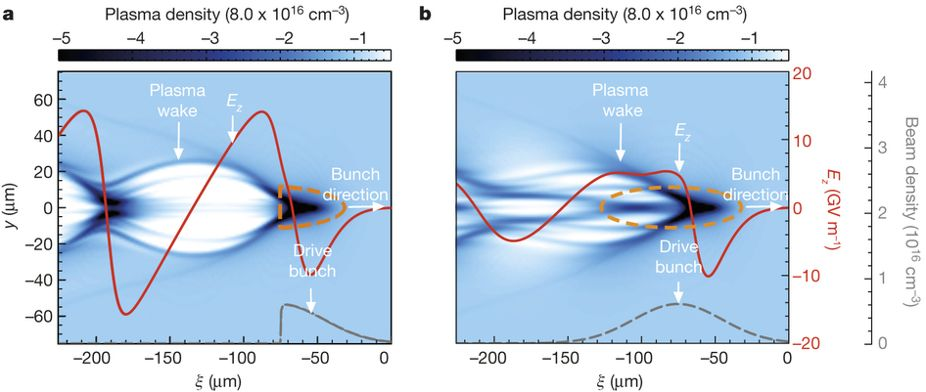 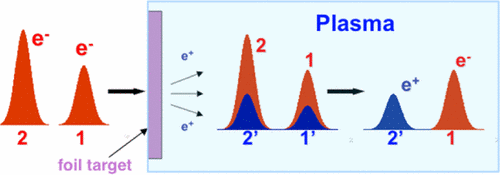 Wang, X. et al. Phys. Rev. Lett. 101, 124801 (2008).
Corde, S. et al. Nature 524, 442 (2015).
Positron Generation by Laser
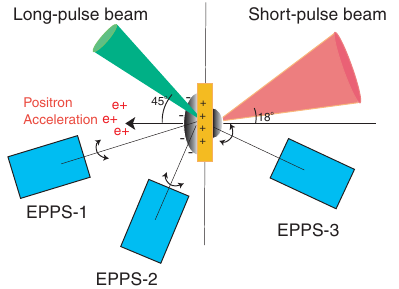 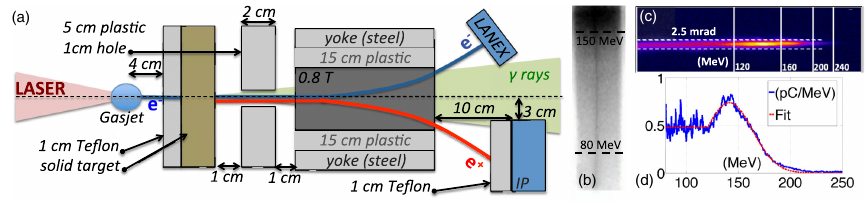 Sarri, G. et al. Phys. Rev. Lett. 110, 255002 (2013).
Chen, H. et al. Phys. Rev. Lett. 105, 015003 (2010).
LWFA of Positrons
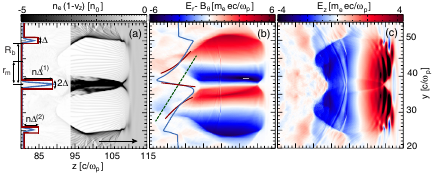 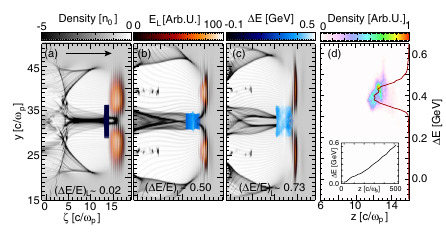 Driven by ring-shaped beam:
Laser
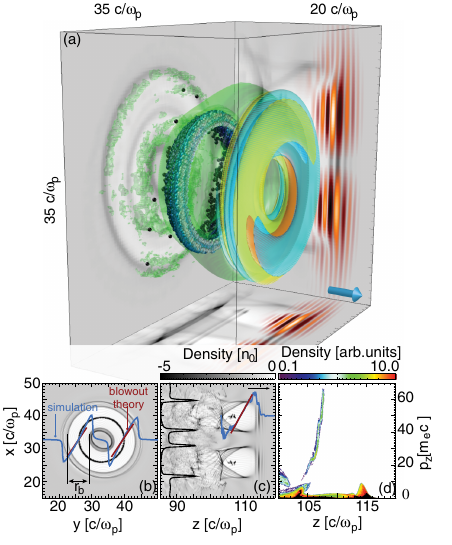 Generate
√
Inject ?
Accelerate
√
Positrons
Driven by Gaussian beam:
Positrons:
Direclty placed inside the bubbles.
400MeV energy gain.
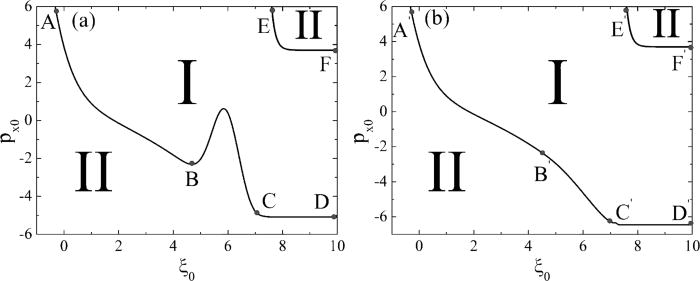 J. Vieira & J. T. Mendonça. Phys. Rev. Lett. 112, 215001 (2014).
Hou, Y.-J. et al. Physics of Plasmas (1994-present) 23, 013105 (2016).
Ballistic Injection Scheme
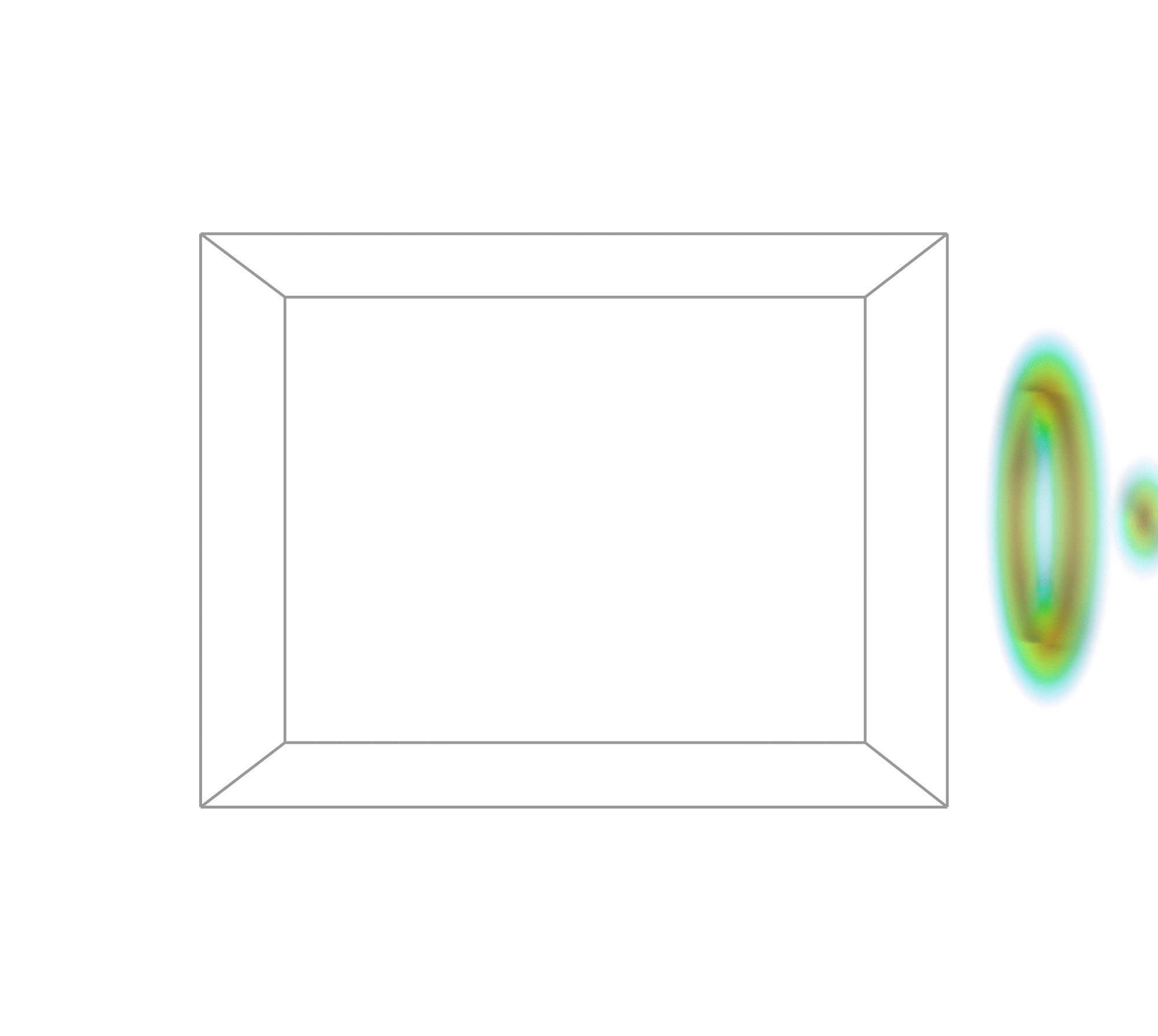 Plasma region: filled with externally provided uniform low-density positrons.
Two co-axis laser beams: one Gaussian beam, one ring-shaped beam.
Two beams have a delay τ, normalized to the length of one plasma period.
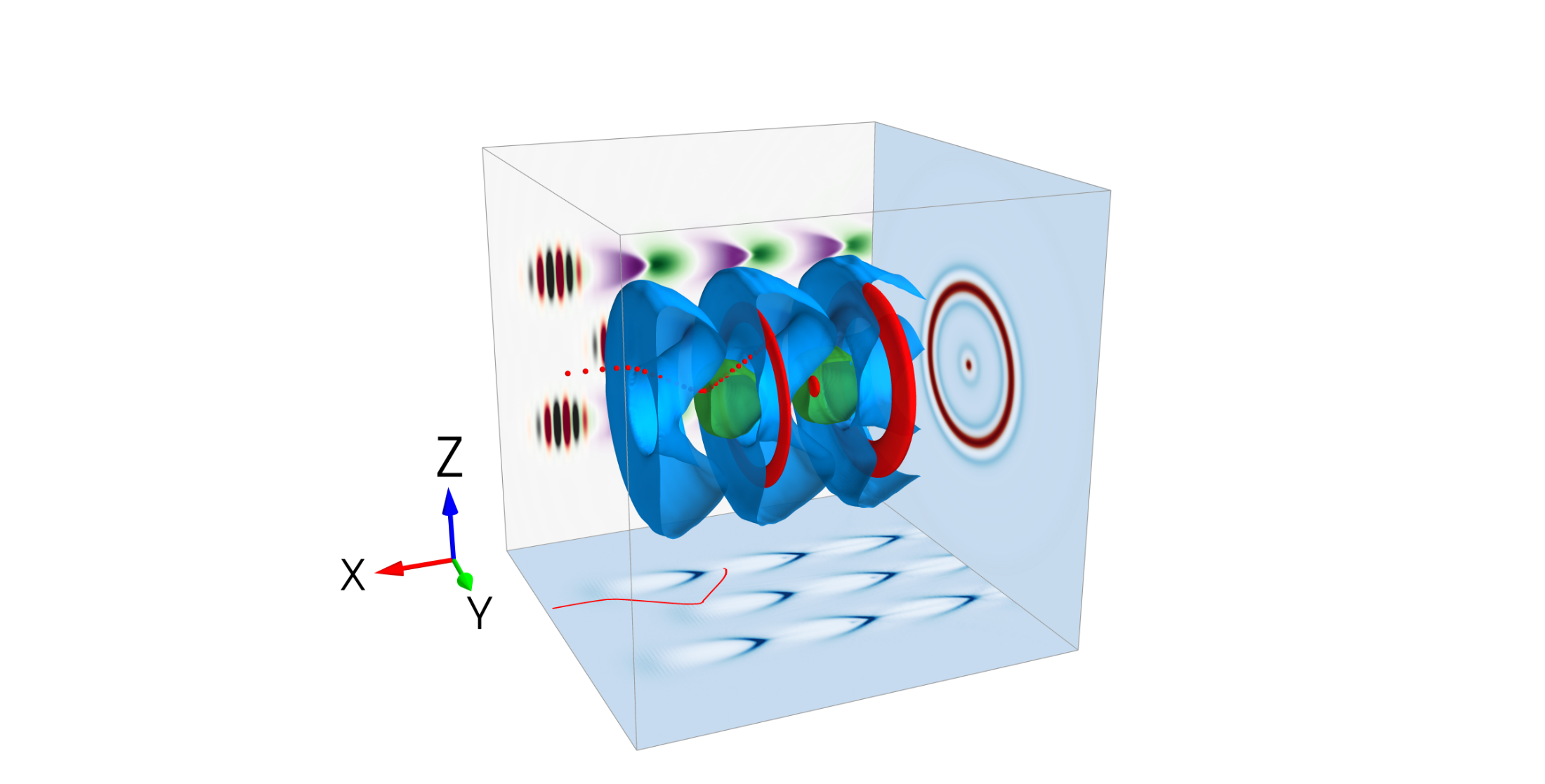 Blue/Green Colors: Contour surfaces of electrons
Red colors: contour surfaces of positrons
x-y plane: slice of electron density
x-z plane: slice of Ex and laser fields
y-z plane: projection of electron and positron density
red spheres: trajectory of an injected positron
Trajectories of Sampled Positrons
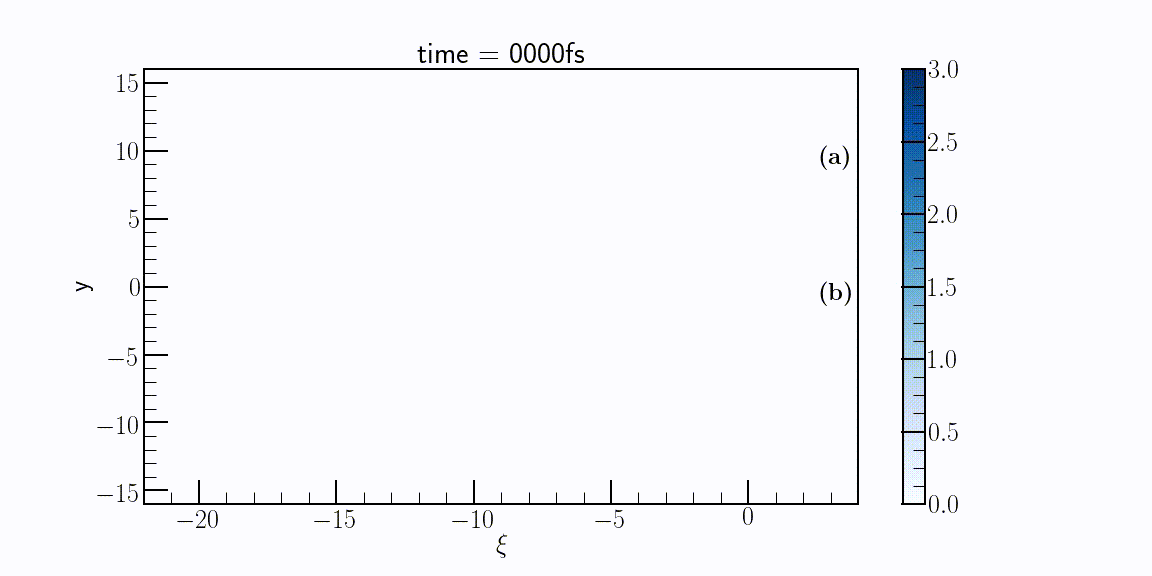 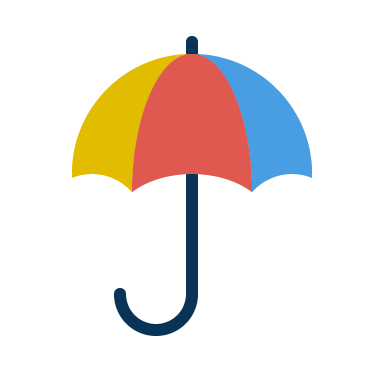 Positron (a) corresponds to the trajectroy earlier and enters the second donut bubble.
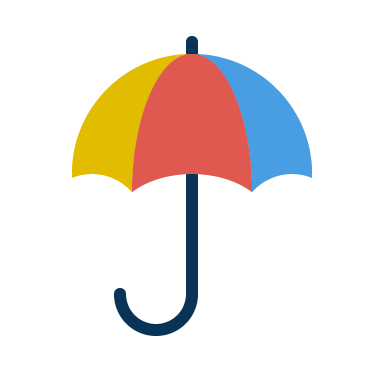 Positron (b) enters the third donut bubble.
Multi-bunch with different (ring/ellipsoid) shape
Positrons with different starting positions may experience different scattering forces and have different trajectories.
Scattering Model of Electron Bubble on Positrons
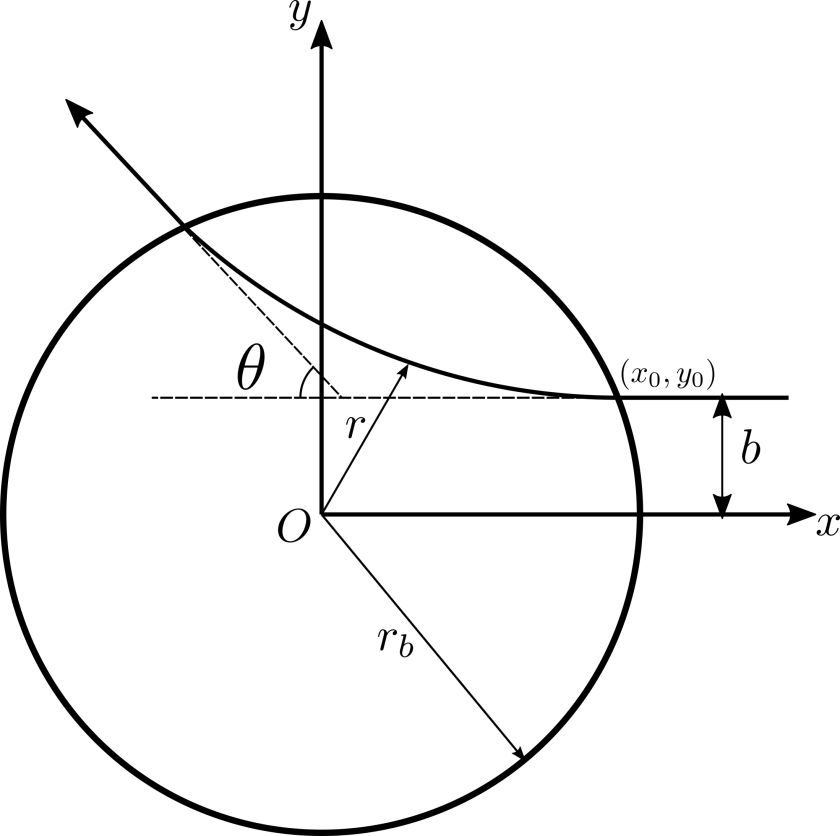 Scattering trajectory is a hyperbola (assume elastic).
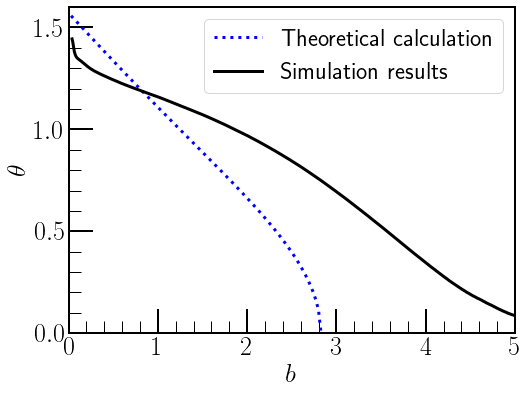 [1]
(a0=2, rb=2.83)
1.Kostyukov, I., Pukhov, A. & Kiselev, S.  Phys. Plasmas 11, 5256 (2004).
Injection Dynamics
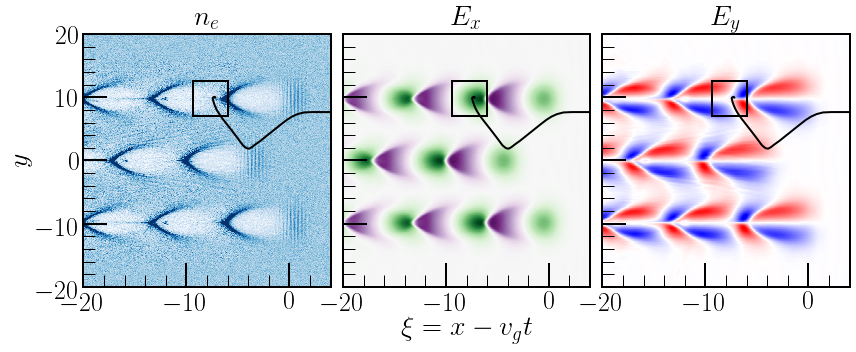 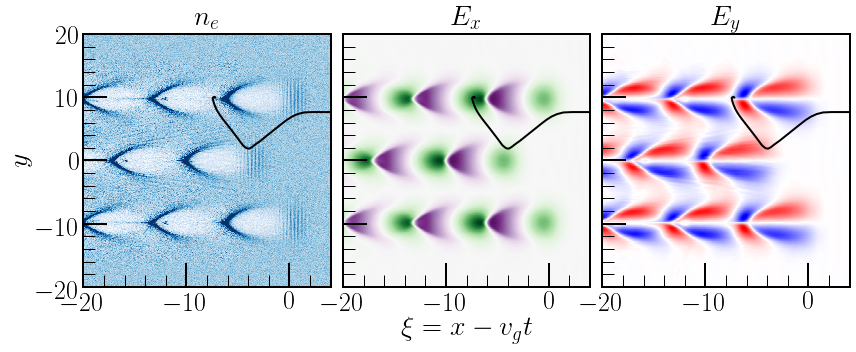 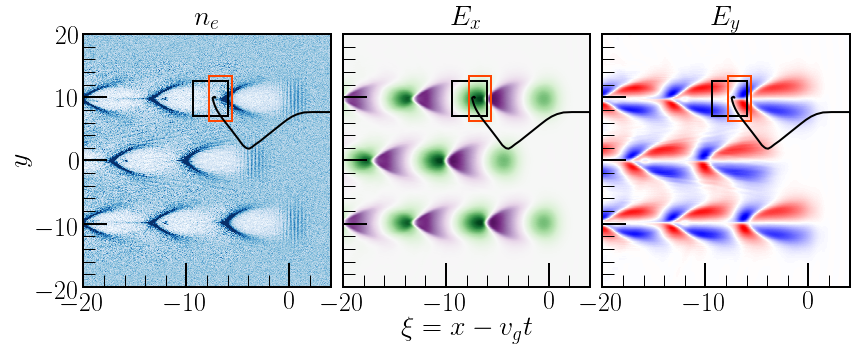 Positive Ex (Black rectangle): accelerates positrons so they can catch up;
Negative Ey gradient (Orange rectangle): restricts transverse movement;
Overlapping region: capture zones for positrons, at the front of each period.
Spatial Distribution of Injected Positrons
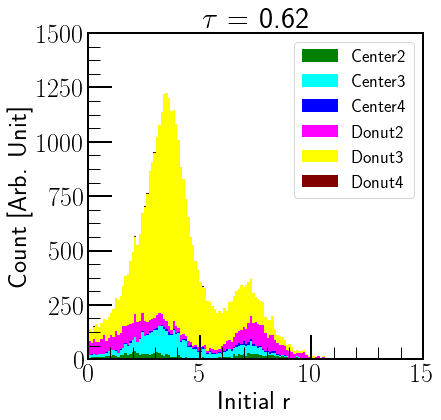 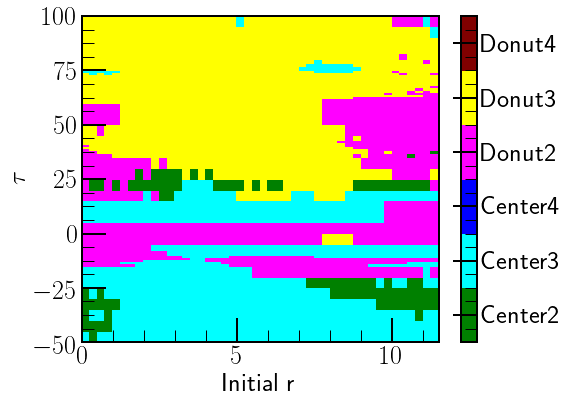 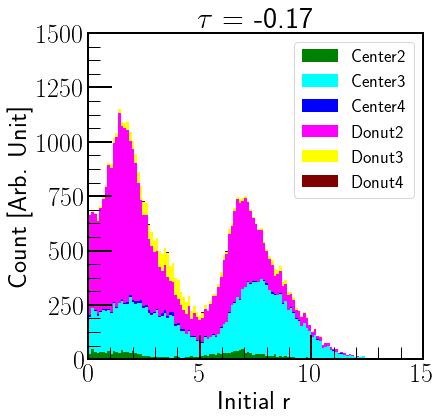 With different τ, positrons with same starting position may enter different bubbles.
Positron Acceleration – Accelerated
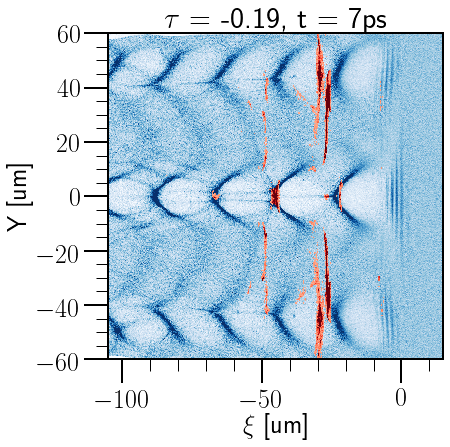 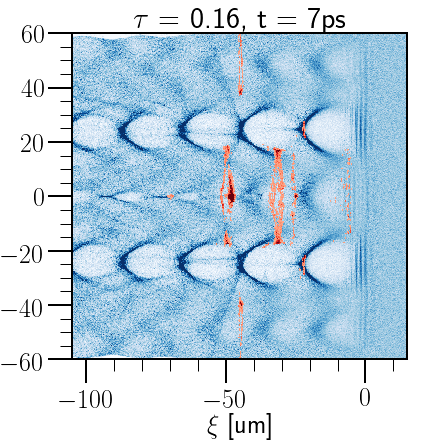 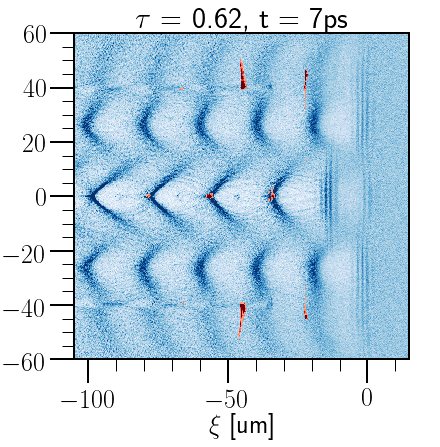 Different wakefield structure/bubble order
Different final positions for positrons.
Different delay τ
Positron Acceleration - Phase Dynamics
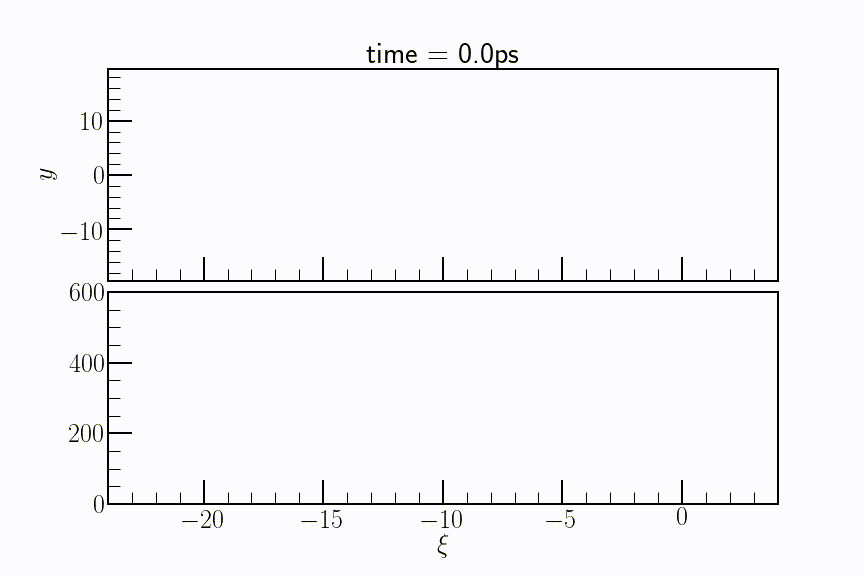 Laser diffraction
+
Dephasing
Limiting energy gain
Infinite positron region length.
Wide energy spread for each peak
Continuous injection.
Dynamic Injection Control Through τ
Injection rate of different τ for positron energy > 80MeV
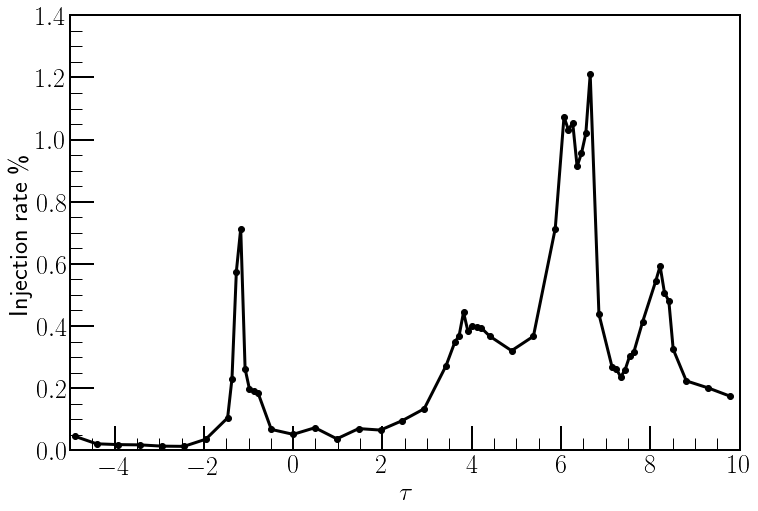 positron region length: 100um
Different delay:
different positron 
spatial distribution
charge and spectrum
Positron Acceleration - Spectra
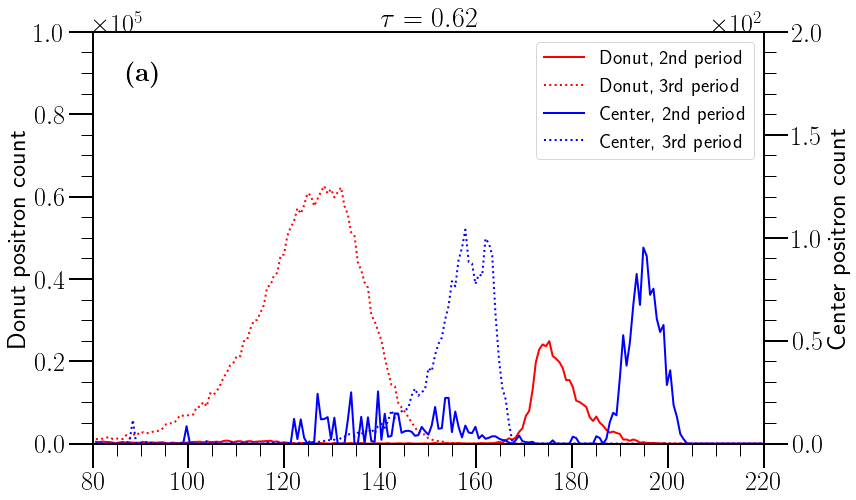 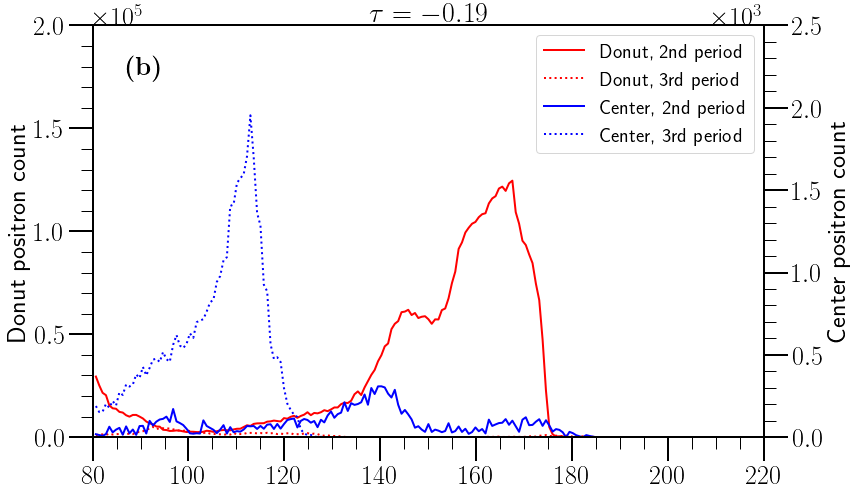 Injection rate: 0.54%
Donut ratio: 95.4%
Injection rate: 0.46%
Donut ratio: 99.8%
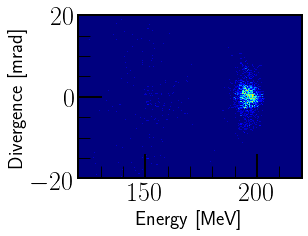 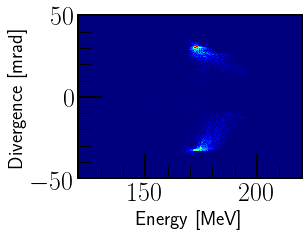 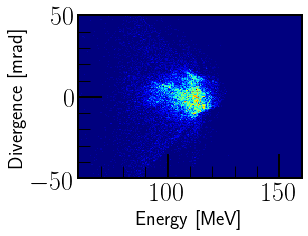 Conclusion
A “ballistic” injection scheme was proposed.
Co-axis Gaussian and ring-shaped laser beams can provide transverse momenta for positron injection;
The injection process is affected by positron initial positions, and can be controlled by laser and plasma parameters;
Positrons can be accelerated with a accelerating gradient up to 100GV/m;
Energy gain is larger than 200MeV in the simulation.
Thanks for Attention!
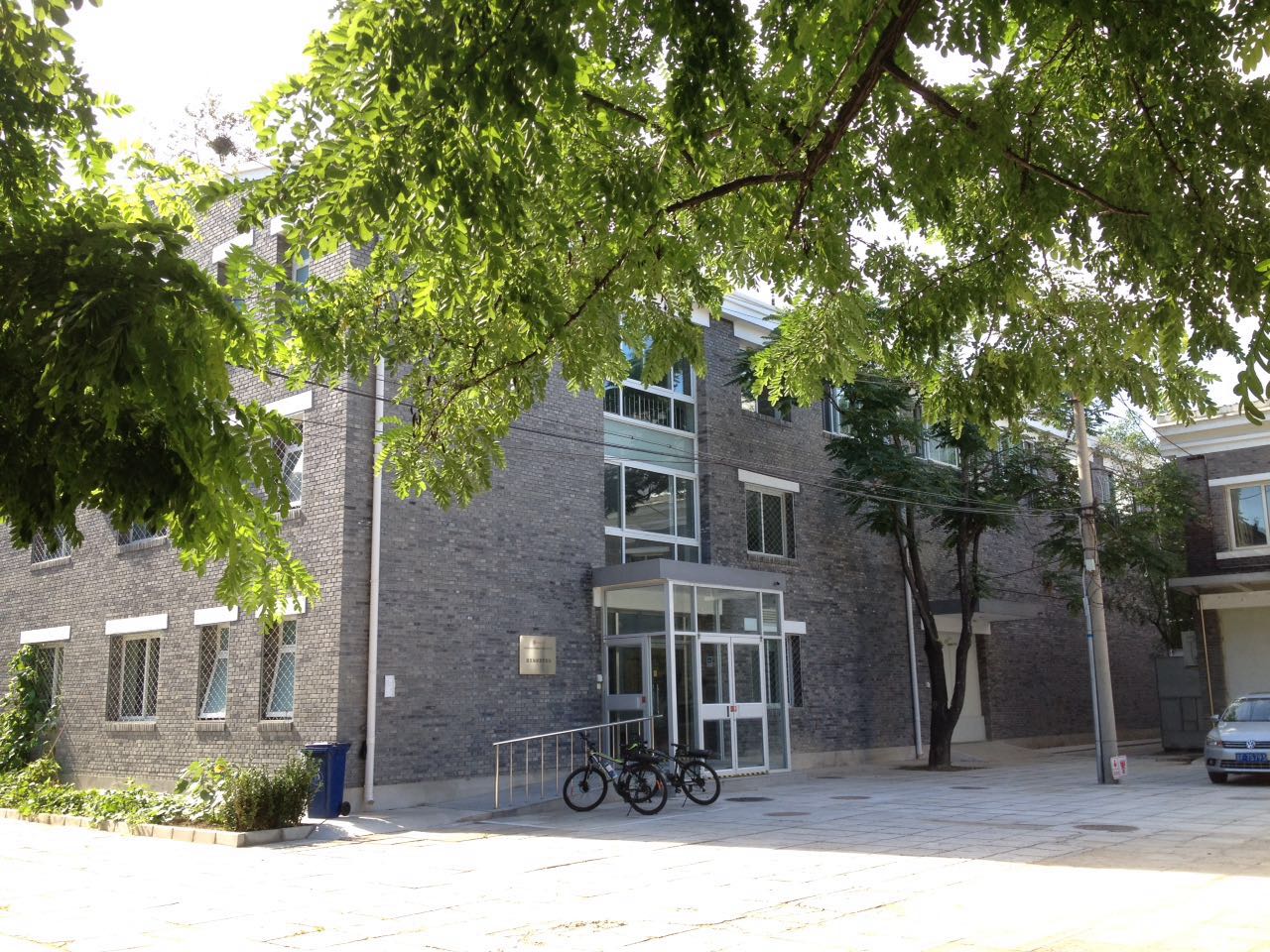 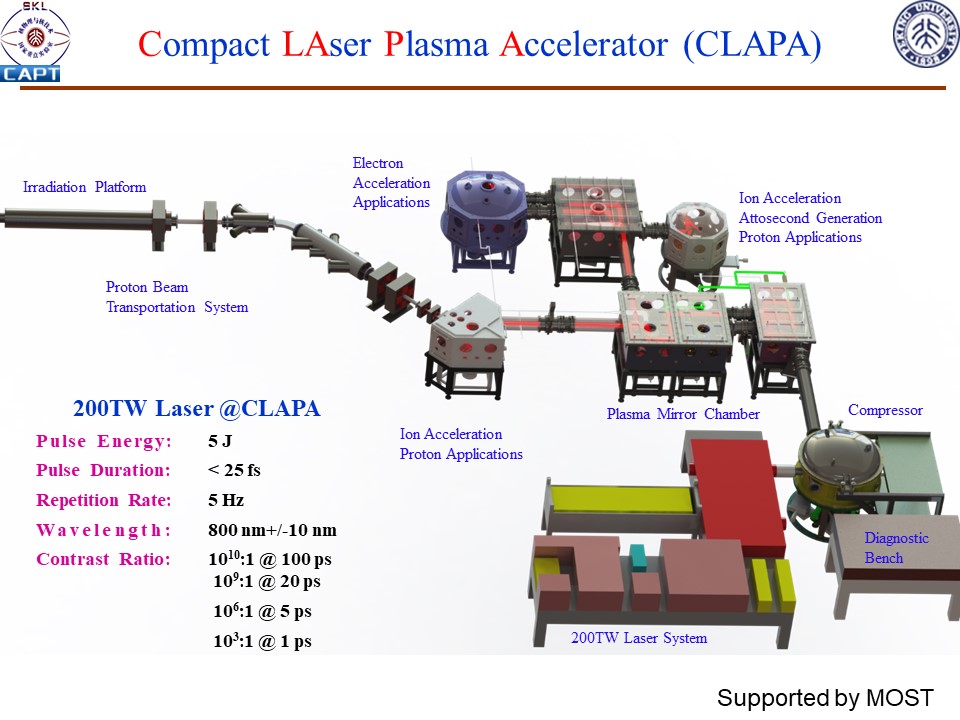 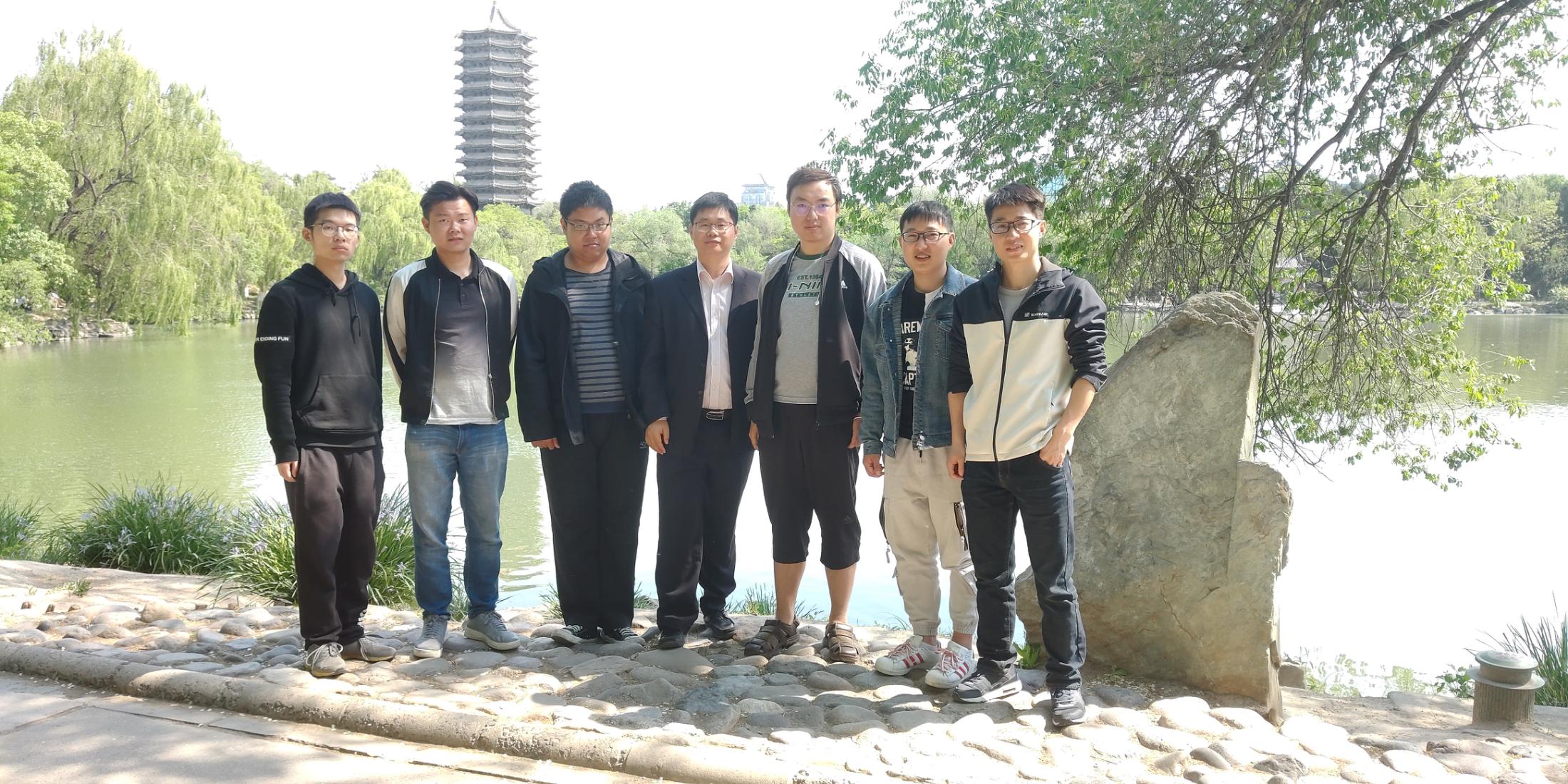 LEAX Team at PKU
CLAPA layout
CLAPA Lab
Under Construction
Beijing Laser Acceleration Innovation Center
CLAPA Team (2017)
Welcome to
PKU!

Contact: 
Prof. Haiyang Lu
hylu@pku.edu.cn
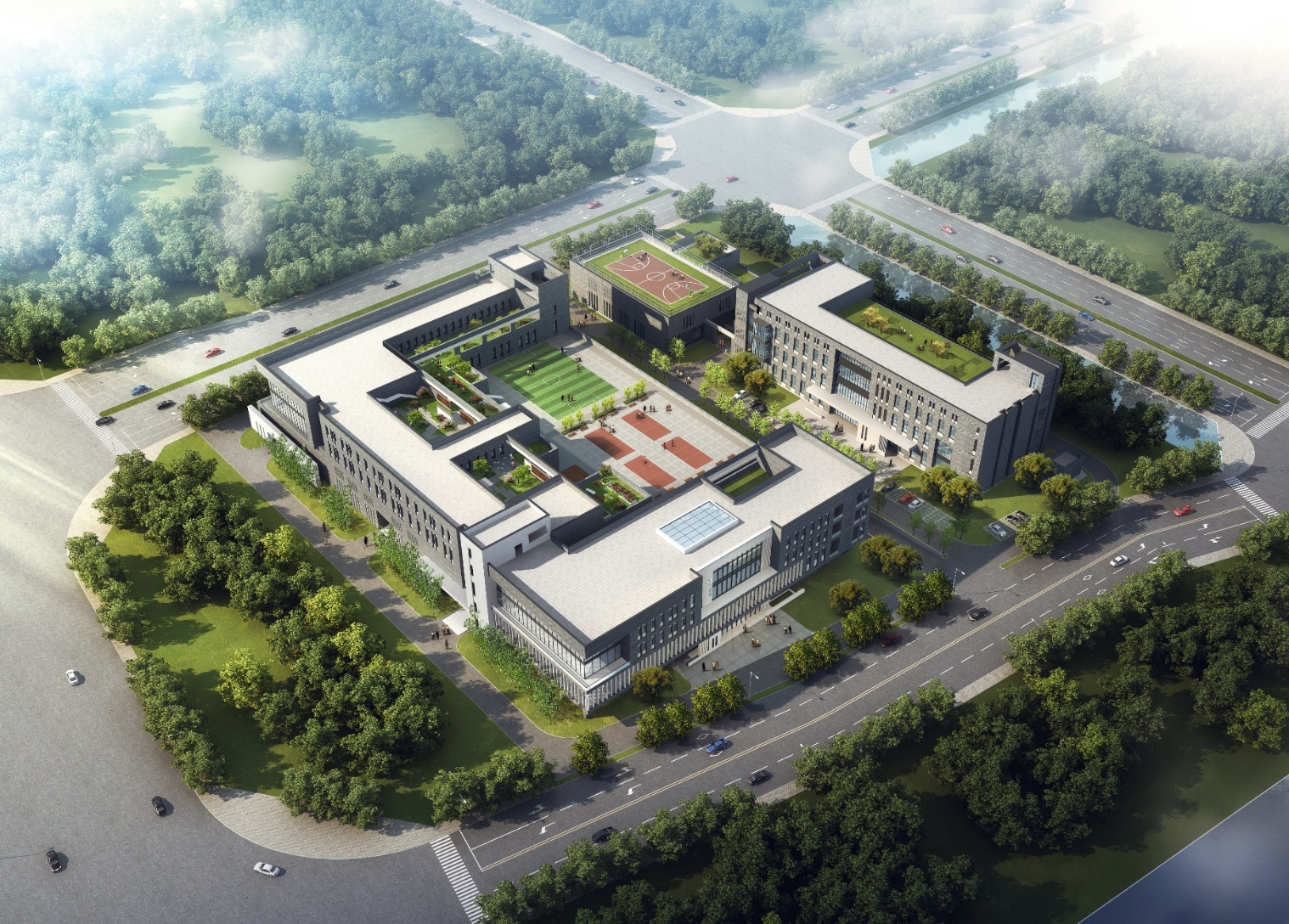 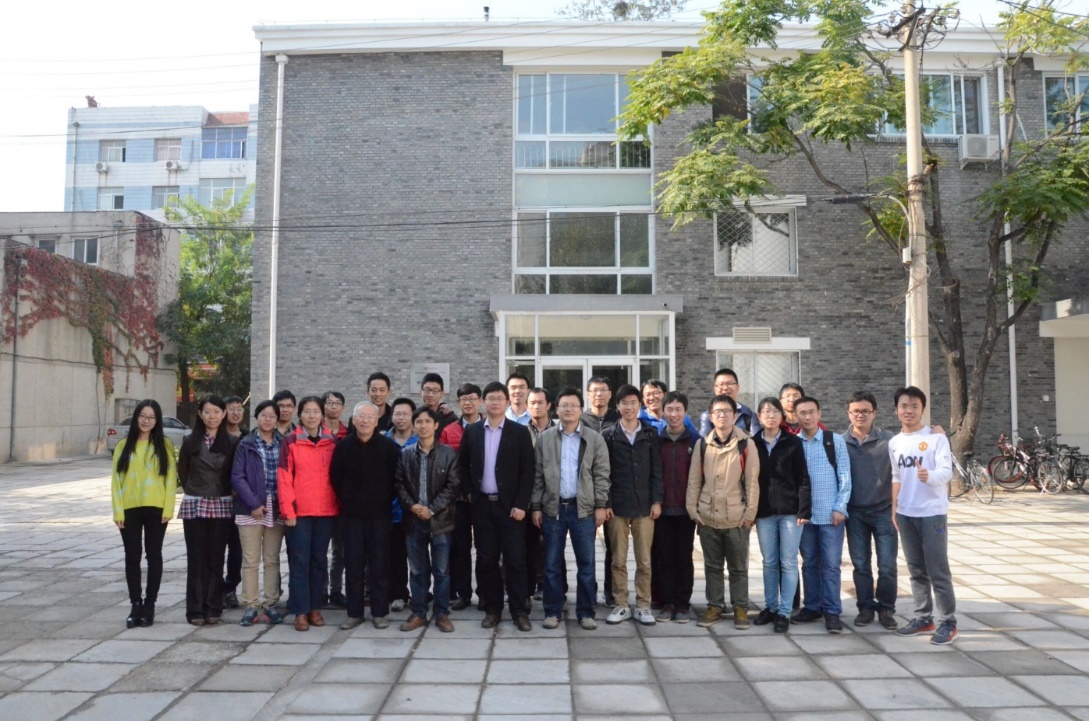